Ребусы по истории
Средневековые горожане и их жизнь
,
,,,
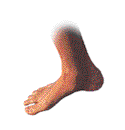 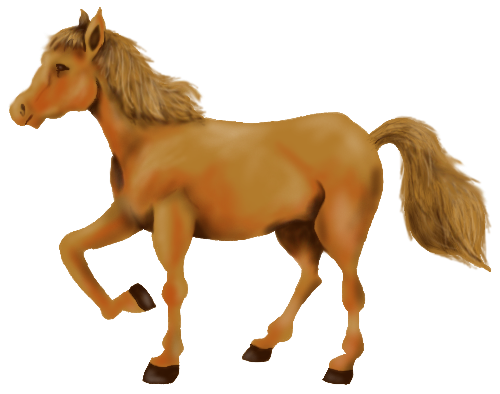 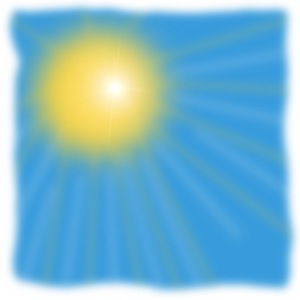 3  4
Констанце
29.10.2012
2
,,
,,,
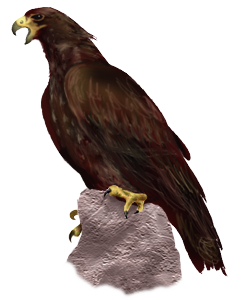 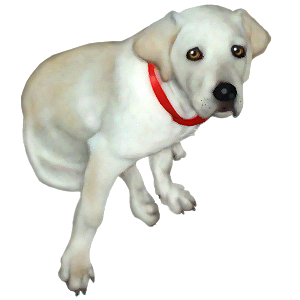 Собор
29.10.2012
3
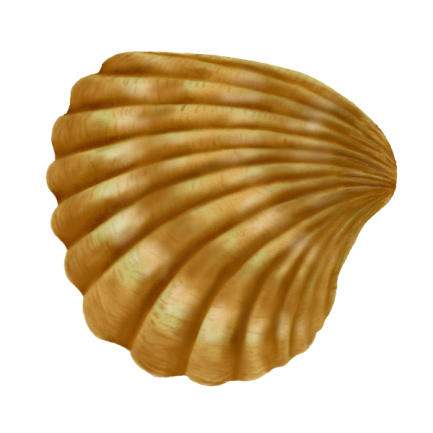 к    т
6
Ратуша
29.10.2012
4
Р
,,,
де
6
Шедевр
29.10.2012
5